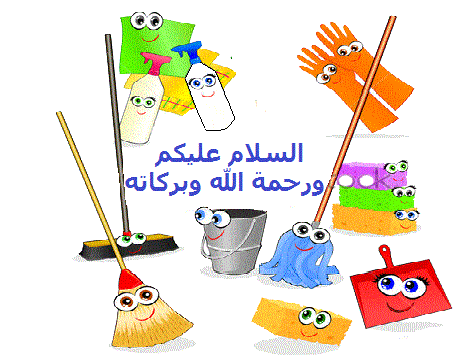 انا صديقتكم  روان سأتحدث معكم اليوم عن
نظافه البيئه
ولا تنسي اختي الطالبه ان النظافه من الايمان
وقال تعالى : ان الله يحب التوابين والمتطهرين
ابلاغ البلديه 
بالأماكن التي لا
يوجد بها حاويات 
للقمامه .
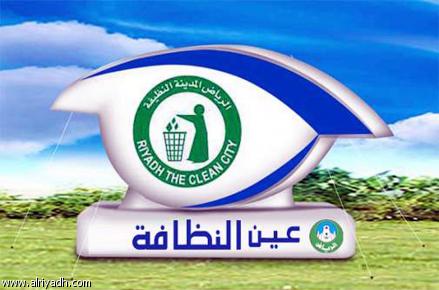 الحرص على نظافة الفصل والمدرسة فهي البيت الثاني للطالبة
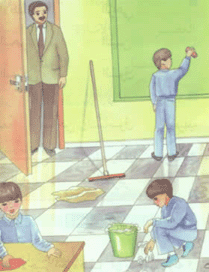 حافظي على نظافه مدرستك
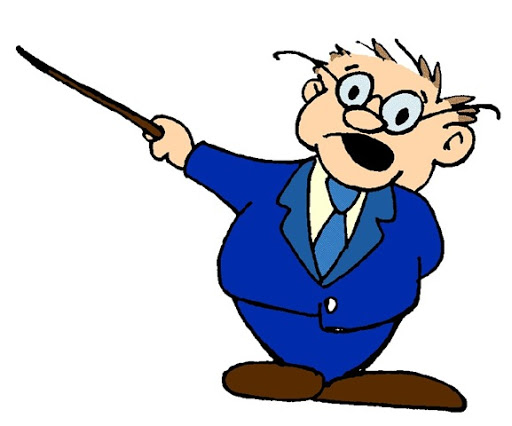 اختي الطالبه حافظي على نظافه المدرسه
النظافه من الأيمان
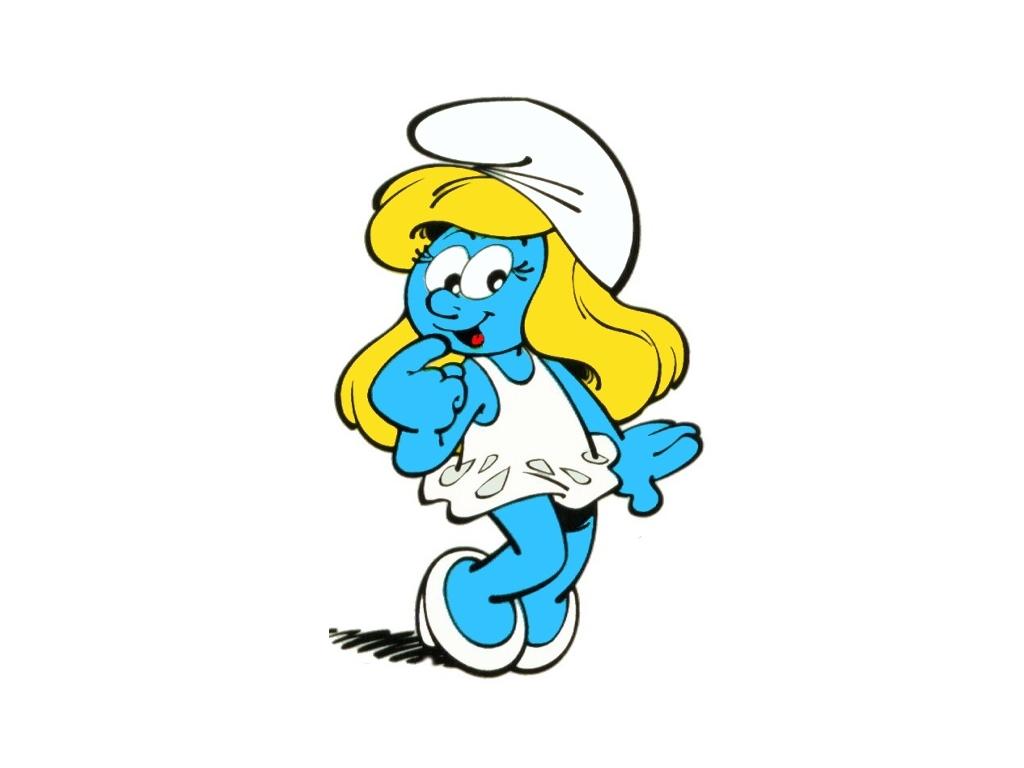 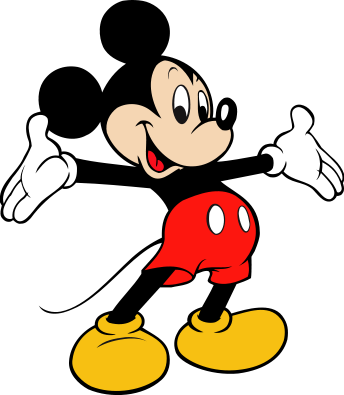 وفــــــي النهـــــــايه اتمنى ان يكـــــــــون ناآآل اعجـــابكم

اعداد مســــــــار موسمــــــــيات

أشراف المـــــعلمه :